Disease
Disease is any condition that prevents the body working as it should. As a result, the body may fail to maintain homeostasis.
Causes of Disease
Inherited disorders: Sickle cell disease
Exposure to toxins: lead poisoning
Poor nutrition: goiter, scurvy
Organ malfunction: heart attack
High Risk Behavior: lung cancer, skin cancer
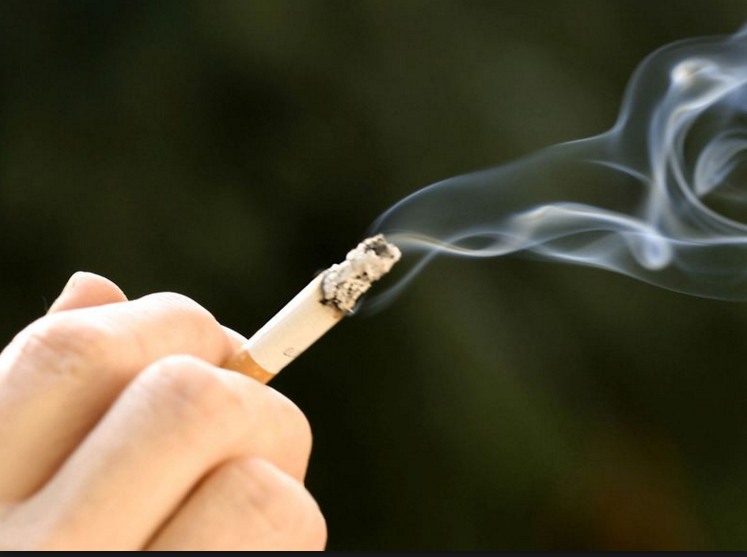 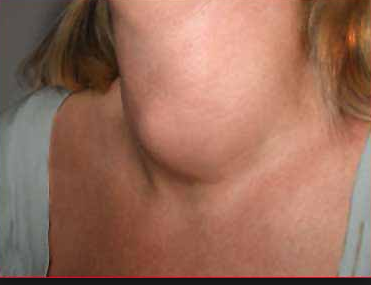 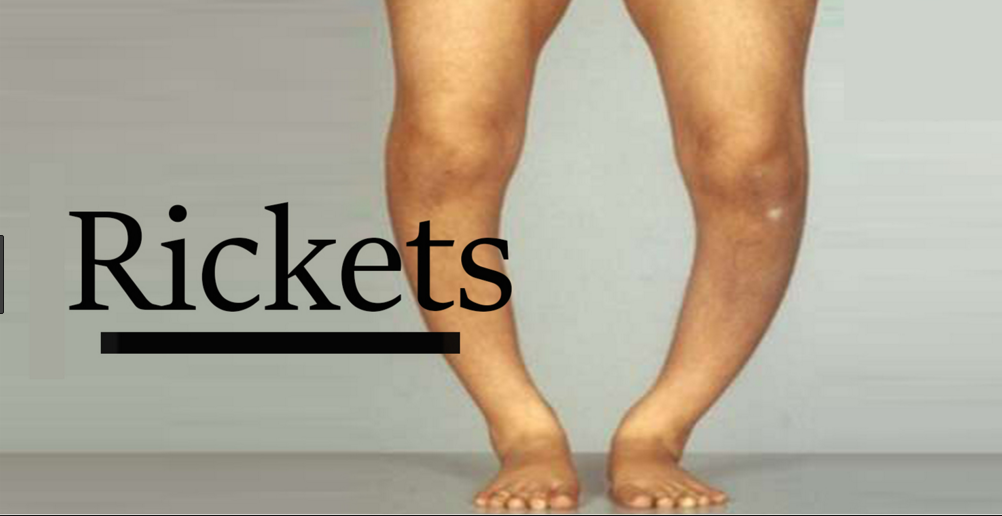 Cancer
Uncontrolled cell division: may be caused by genetic mutations in a cell or because of radiation or chemical exposure.
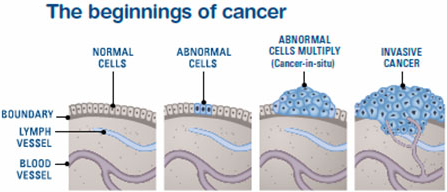 A little vocab
Pathogen: disease causing organism (bacteria, viruses, fungi, parasites)
Antigen: a molecule that the immune system recognizes as “self” or “invader.”
Antibody: protein made in response to an antigen (specific….measles antibodies do NOT protect a person from chicken pox.)
Immunity: a person’s ability to destroy pathogens
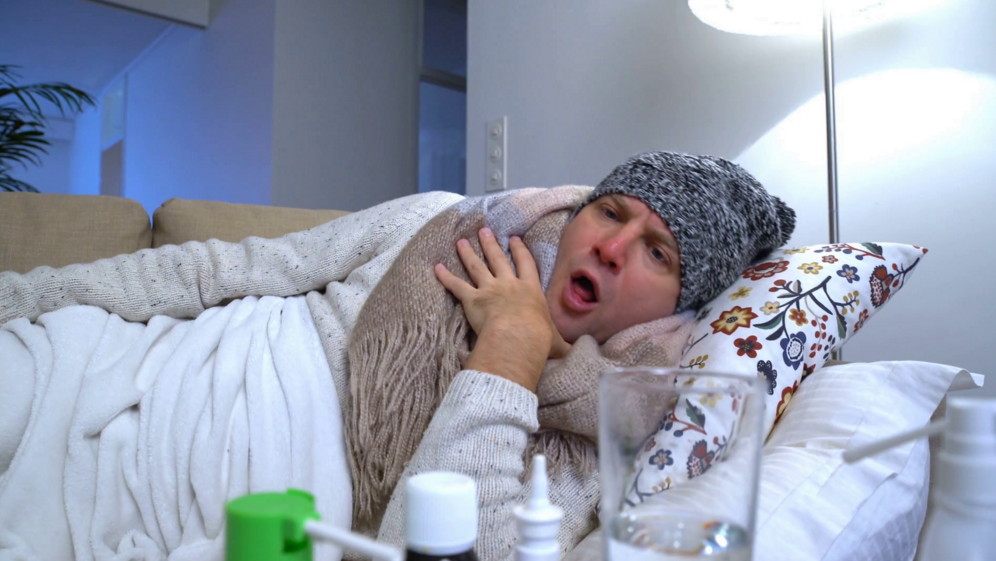 Examples
Viruses: colds, flu, chicken pox, AIDS
Bacteria: strep, food poisoning, Lyme disease
Fungi: athlete’s foot, ringworm
Parasites: tapeworms, leeches, heartworm
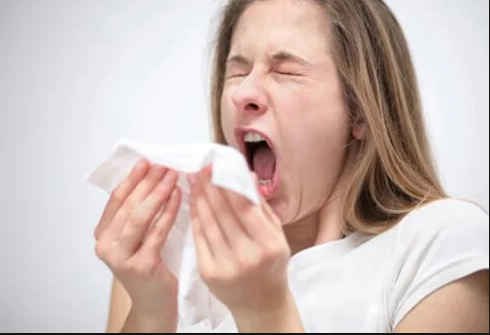 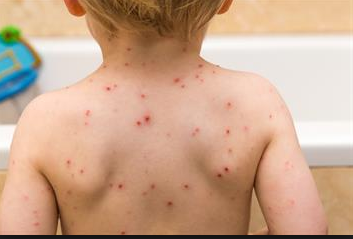 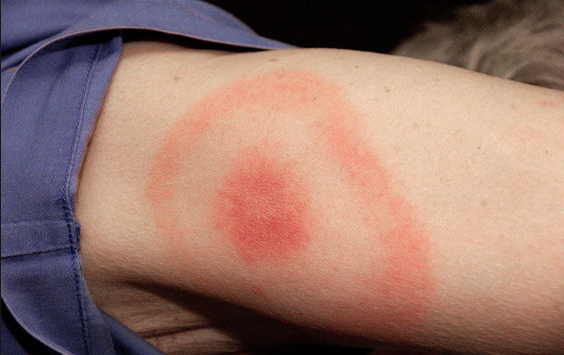 Preventing Disease
First line of defense: skin and mucous membranes, tears and saliva
Blood
Components are white blood cells, red blood cells, platelets. All are in a fluid called plasma.
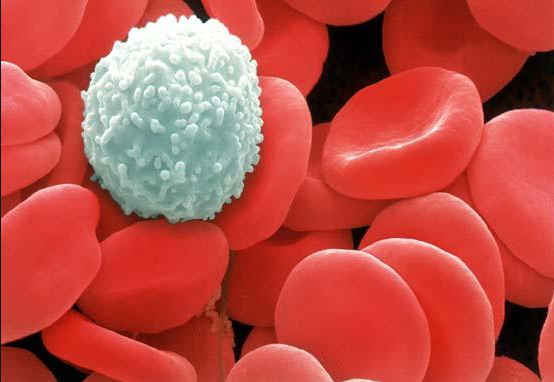 Red Blood Cells
Carry oxygen to body cells with hemoglobin (iron-containing pigment)
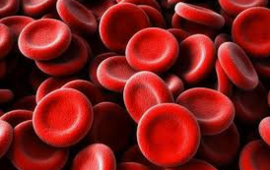 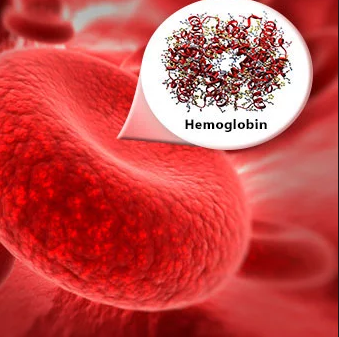 Platelets
Assist in blood clotting
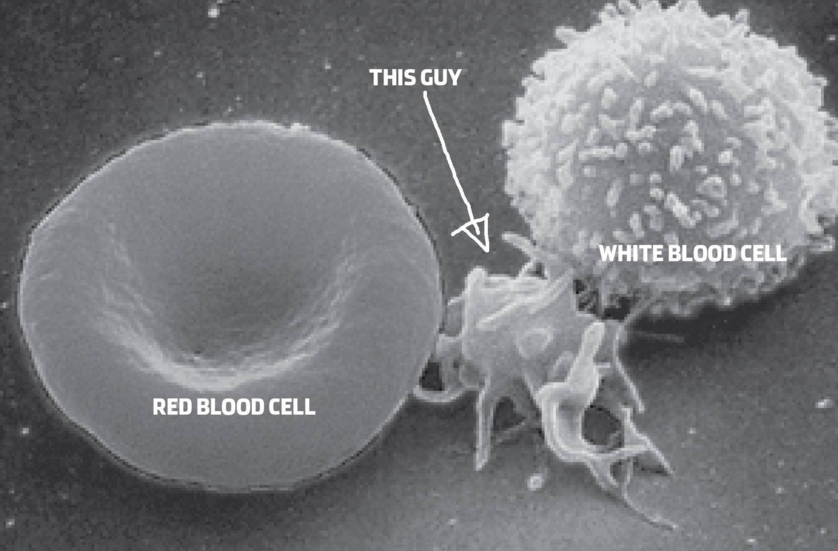 White Blood Cells
Phagocytosis
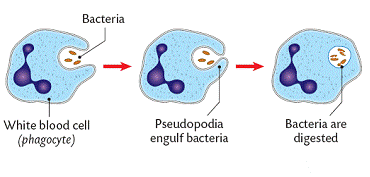 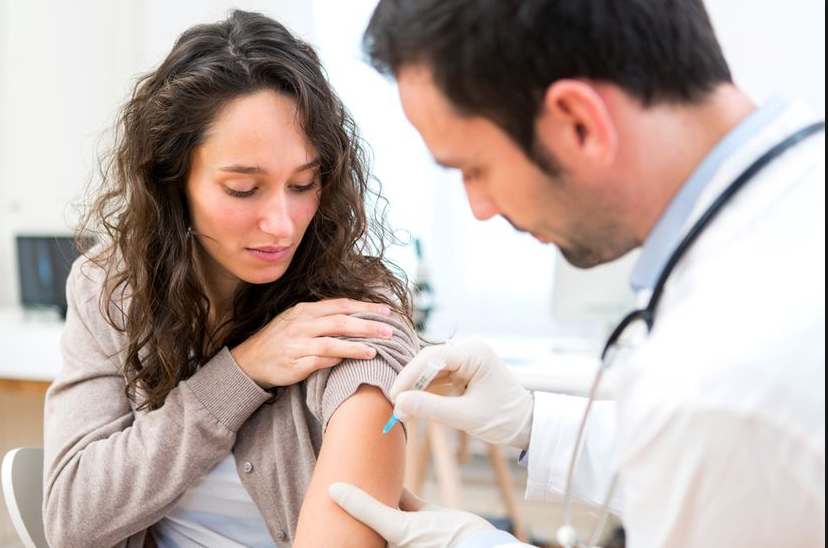 Vaccines
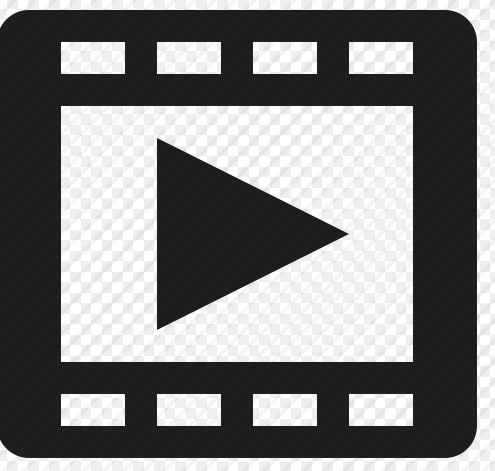 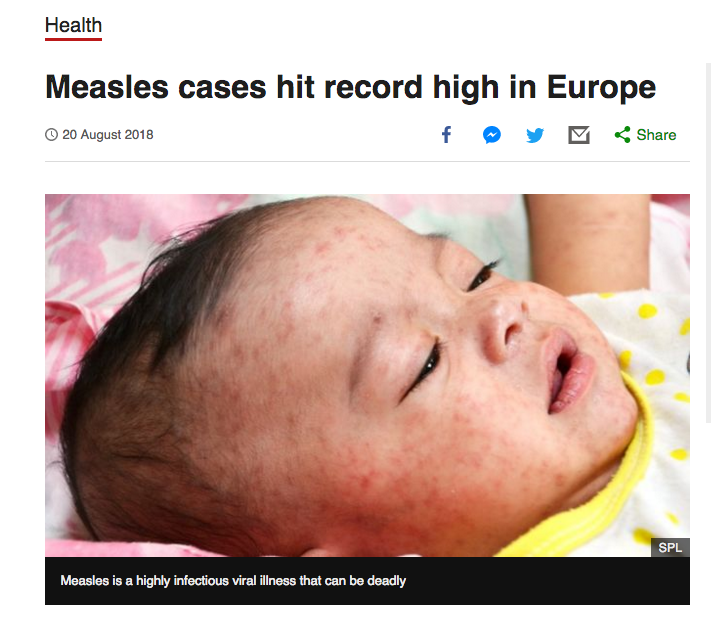 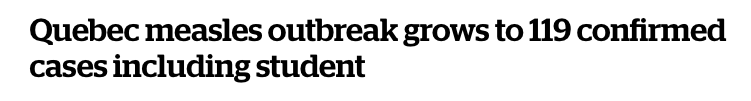 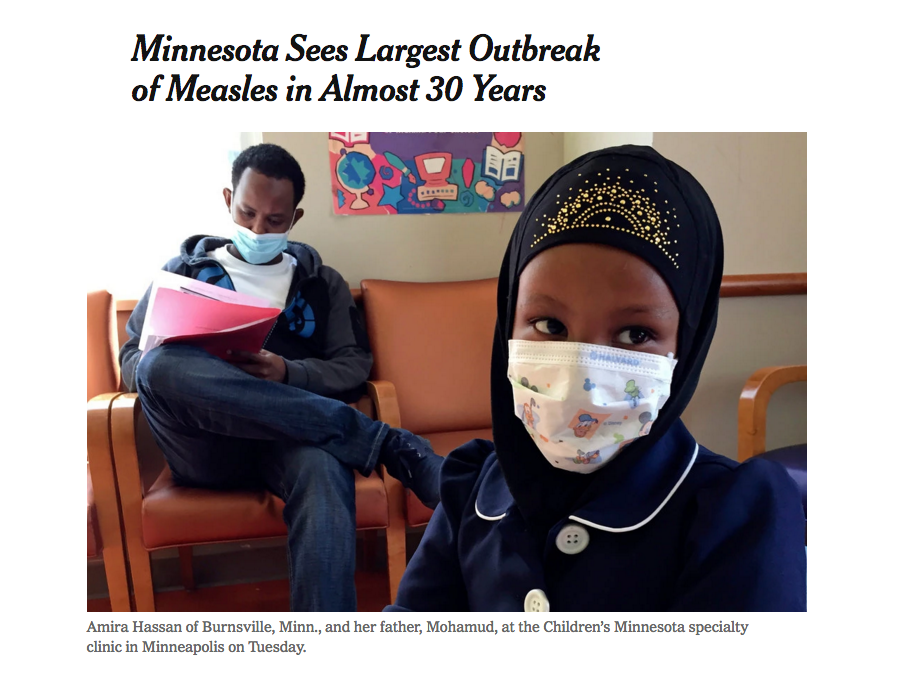 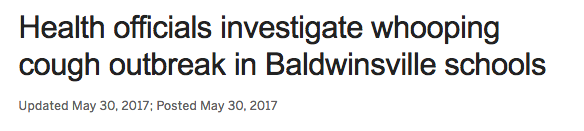 While fighting an infection…
White blood cell numbers increase
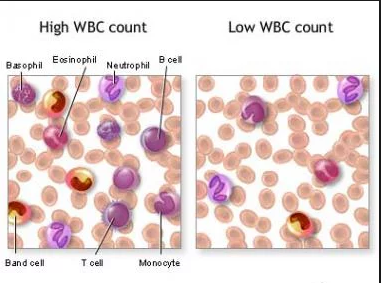 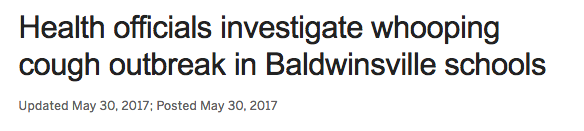 Damage to the Immune System
Stress
Fatigue
AIDS: the virus hijacks the immune system. People with AIDS often die of infections someone with a normal immune system would fight off.
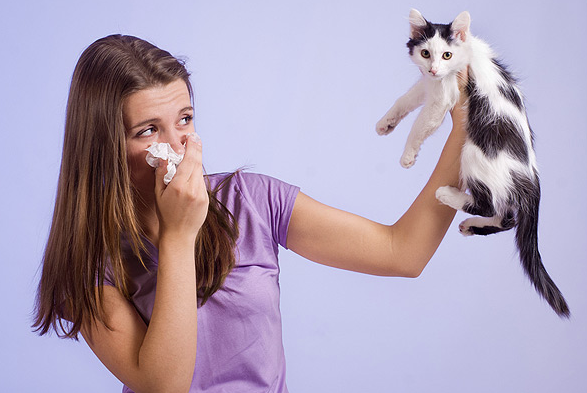 Allergies
The body’s response to a normally harmless antigen.
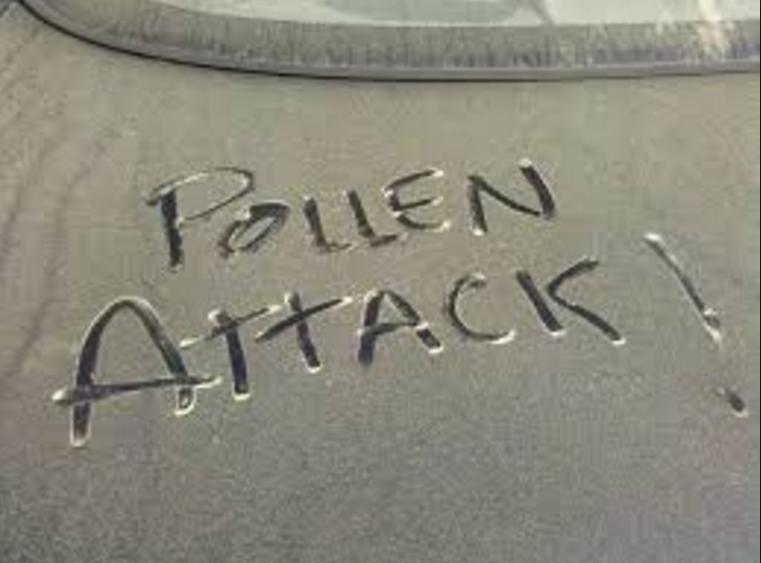 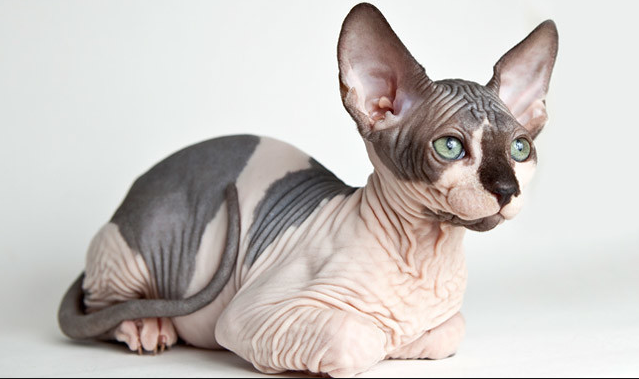 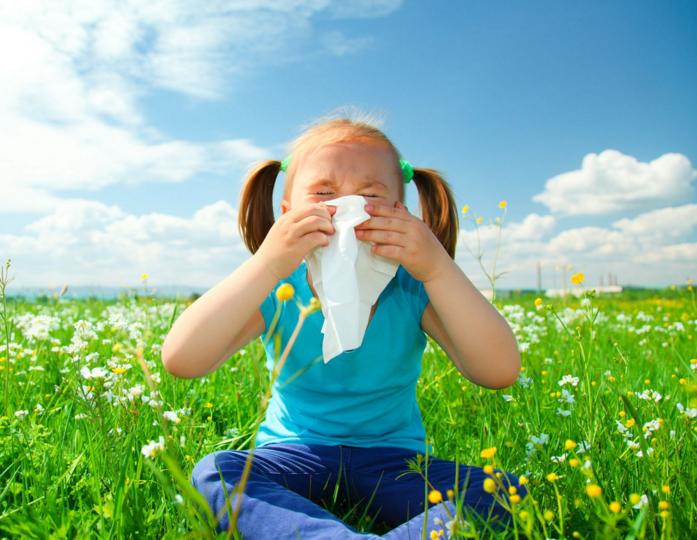 Making Connections….our next State lab.
Body systems do not work in isolation…..body systems work together to maintain homeostasis.
Ex. Respiratory and Circulatory (respiratory brings in O2, circulatory brings it to all cells of the body.
Ex. Digestive and Circulatory (Digestive breaks down organic compounds into usable molecules; circulatory system delivers those compounds to body cells.